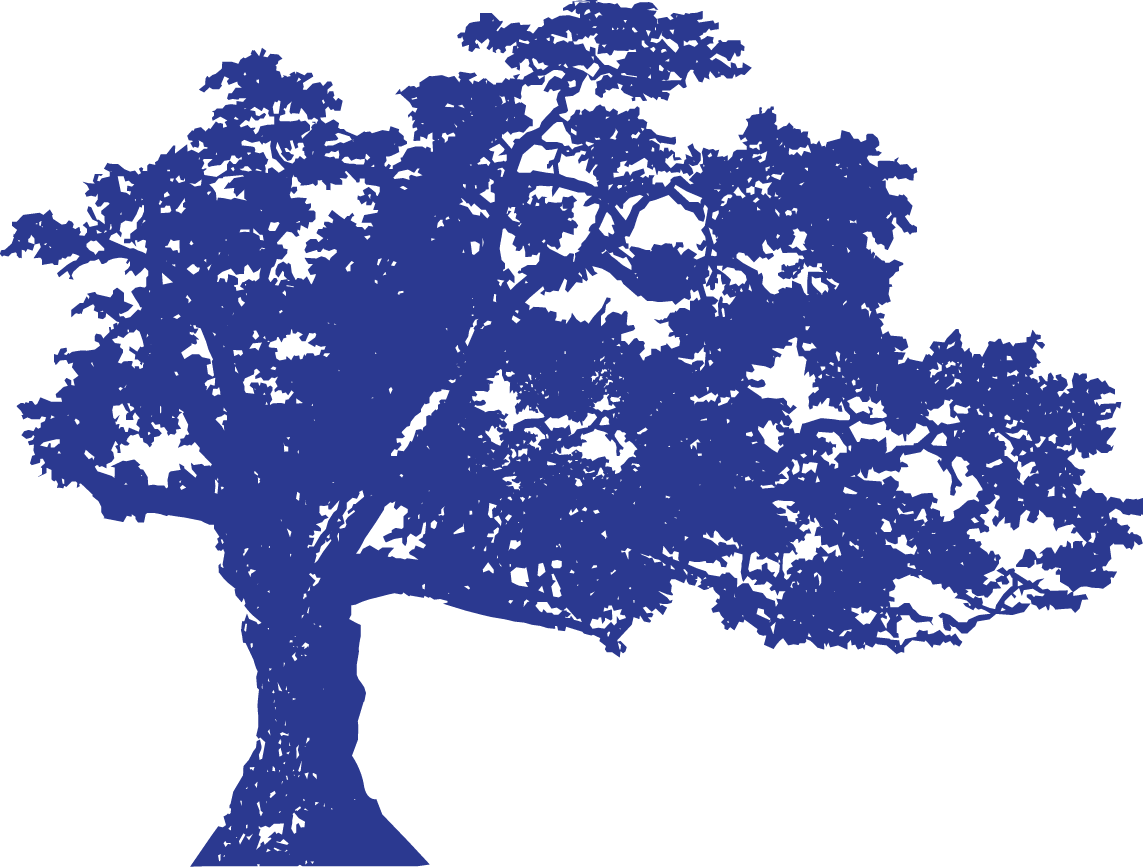 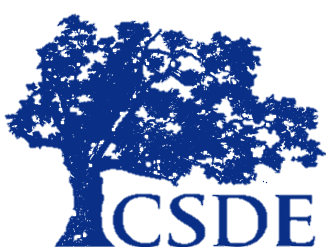 CONNECTICUT STATE DEPARTMENT OF EDUCATION
Educator Preparation Advisory Council (EPAC)



September 30, 2016
Charge of EPAC
Stated in March 7, 2012, SBE resolution
Advise the State Board of Education in developing a system for the approval, quality, regulation, oversight of Connecticut educator preparation programs in order to…

Better preparing teachers and school leaders.
Ensure educator preparation programs are well-aligned with the needs of Connecticut’s schools and districts.
Establish rigorous standards for acceptance into teacher and administrator preparation programs.
2
EPAC Principles for Transformation of Teacher and School Leader Preparation
Program Entry Standards
Staffing & Support of Clinical Experiences
Clinical Experience Requirements
District-Program Partnerships & Shared Responsibility
Program Completion & Candidate Assessment   Standards
Program Effectiveness & Accountability
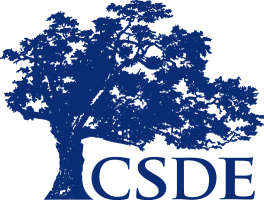 3
[Speaker Notes: Sarah]
Alignment of CSDE Work to EPAC Principles
4
[Speaker Notes: Katie]
Goal for Today
Present  update and summary of EPAC  work and accomplishments

Gather EPAC feedback for December 2016 SBE presentation
5
EPAC Meeting(December 2015)
Presented a proposed framework that brought together the work of the data/accountability and assessment subcommittees into a new CT model for program approval.

Individual educator preparation programs (e.g., elementary education) would be evaluated and given a status designation on an annual basis using multiple accountability data sources, including measures of content knowledge and pedagogy. The CSDE would implement a focused monitoring system based on data and status designations, including on-site visits triggered by problematic data.
6
New Statutory Requirement
Special Act No. 16-22
AN ACT CONCERNING TEACHER PREPARATION PROGRAMS.

Section 1. (Effective from passage) Not later than December 31, 2016, the Department of Education and the Office of Higher Education shall enter into an agreement with the Council for the Accreditation of Educator Preparation for the purposes of accrediting and establishing standards for programs of educator preparation leading to professional certification, under chapter 166 of the general statutes, offered at public and independent institutions of higher education in the state.

Approved June 10, 2016
7
Revised Program Approval Proposal
Require CAEP accreditation of all traditional CT EPPs, public and private.

CSDE will stipulate any specific CT requirements.

Will adopt CAEP’s seven-year visit cycle.

CSDE will develop and implement a parallel review and evaluation process based on the CAEP standards and process for ARC programs.

Target Implementation Date: September 2017.

State data/accountability system will still be implemented.
8
New Program Approval System Components